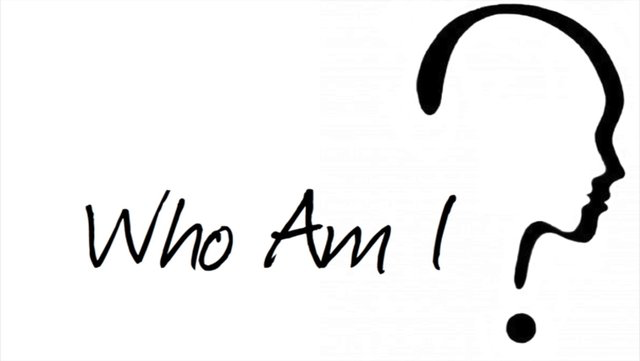 IDENTITY
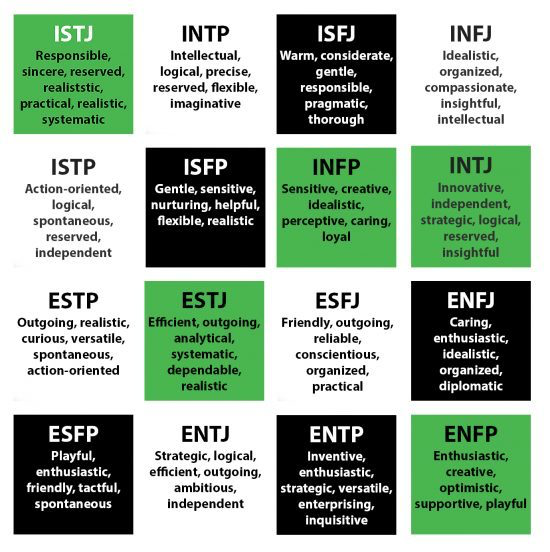 Myers-Briggs
[Speaker Notes: The Myers-Briggs personality test assesses certain parts of personality to determine which 1/16 types a person is.]
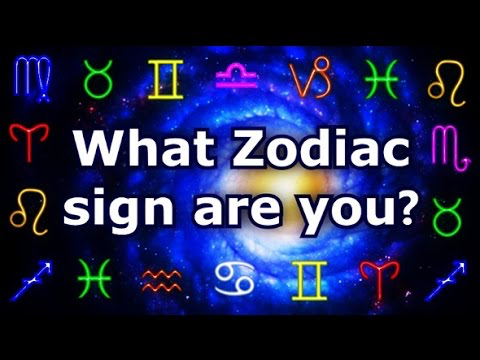 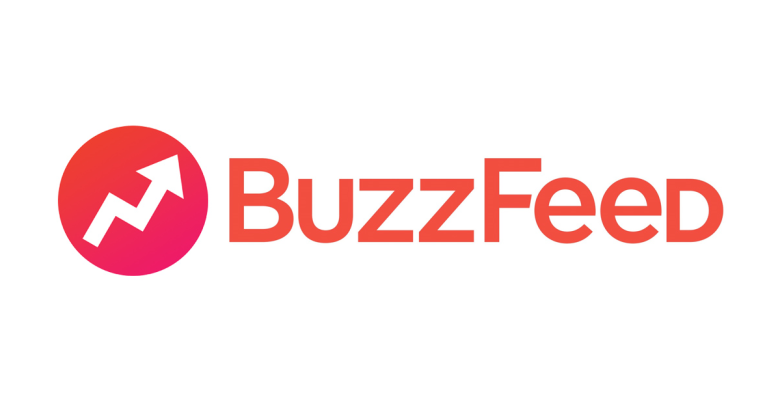 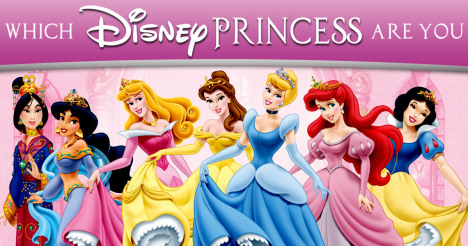 Making Of Article
[Speaker Notes: In your journal today please take a Buzzfeed personality test and draw the final image of your result.]
IDENTITY
Who we think we are; which is comprised of a number of factors:
Physical Characteristics
Ethnicity or Family History
Age/Race/Gender/Socio-Economic Status
Hobbies, Interests or other Activities like work
Intangible attributes like adjectives or personality traits
Experiences
Beliefs and Values
Other things that I’ve forgotten
You may choose to focus on any number of these factors in your artwork about
Yourself
Others
[Speaker Notes: Expand the conception of what identity can be. Could be written into journal if students are interested.]
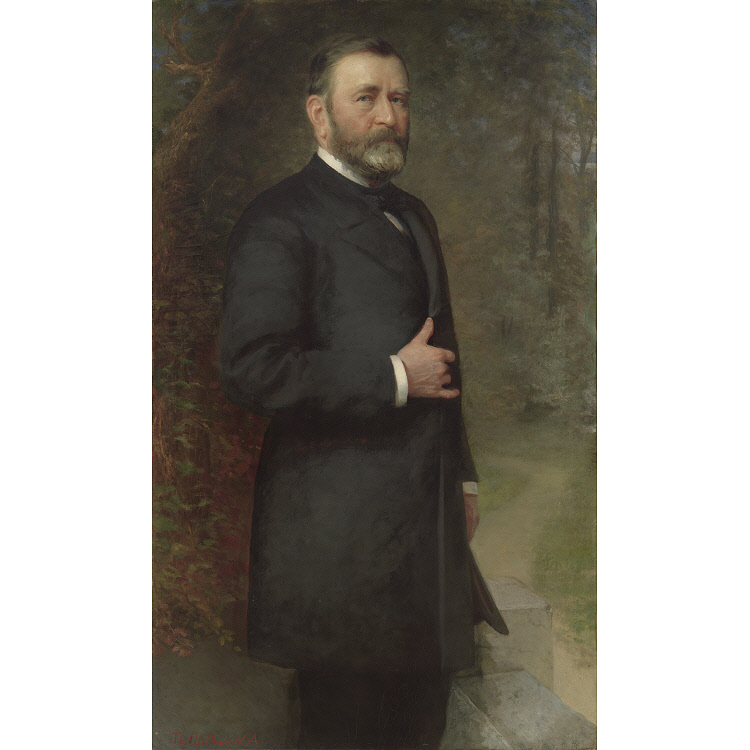 PRESIDENTIAL
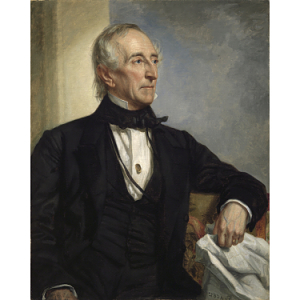 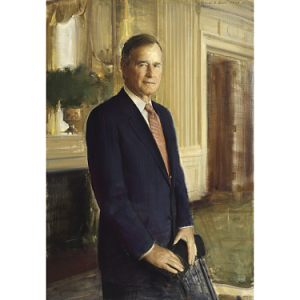 PORTRAITURE
National Gallery
[Speaker Notes: When identity is mentioned people normally think of traditional portraiture in the style of the “masters” as can be seen in the presidential portrait gallery.]
KEHINDE WILEY
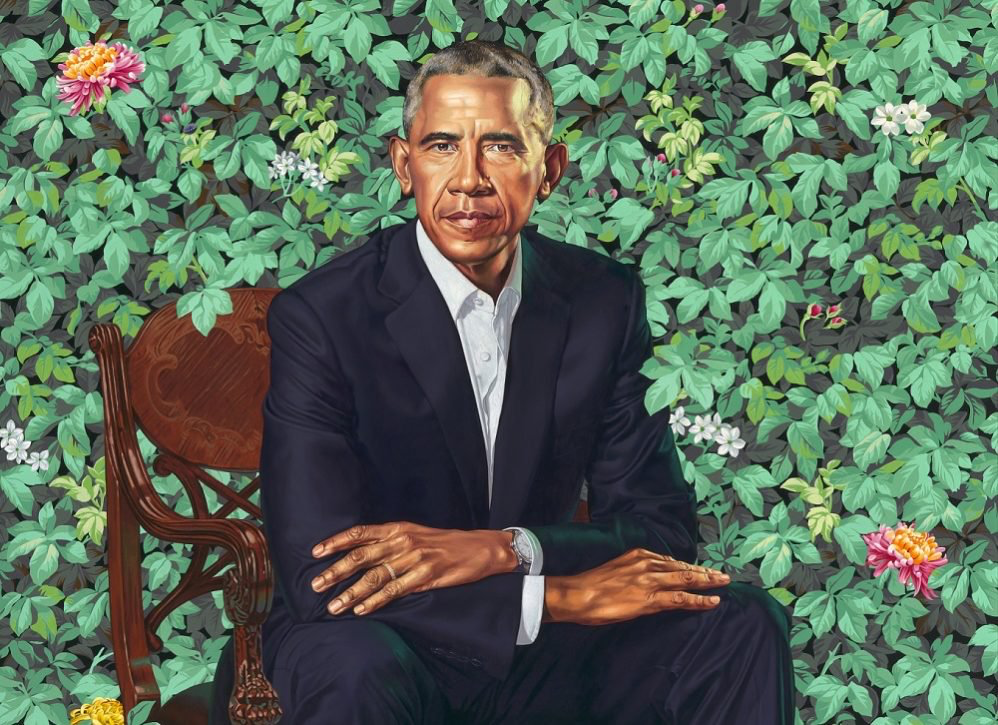 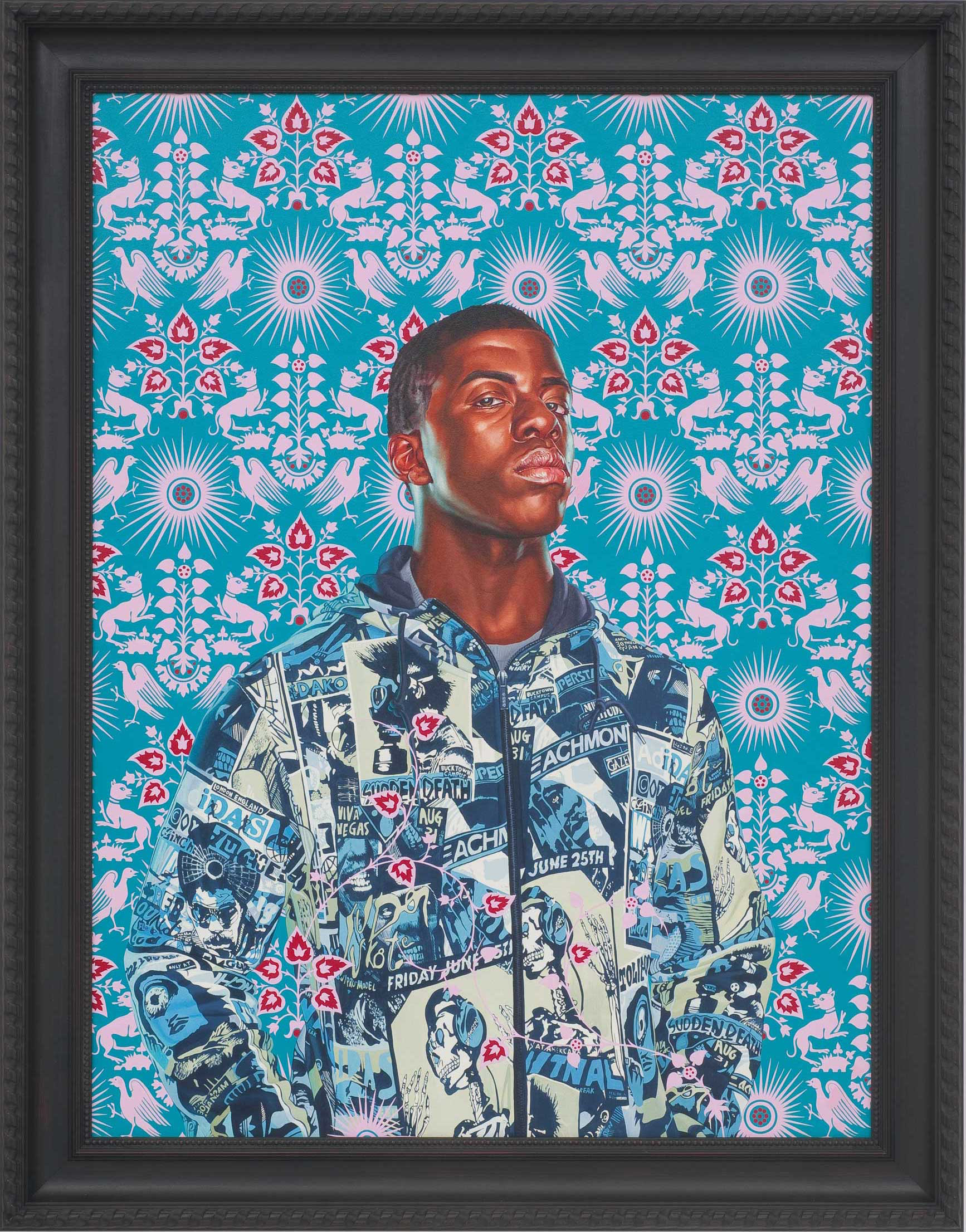 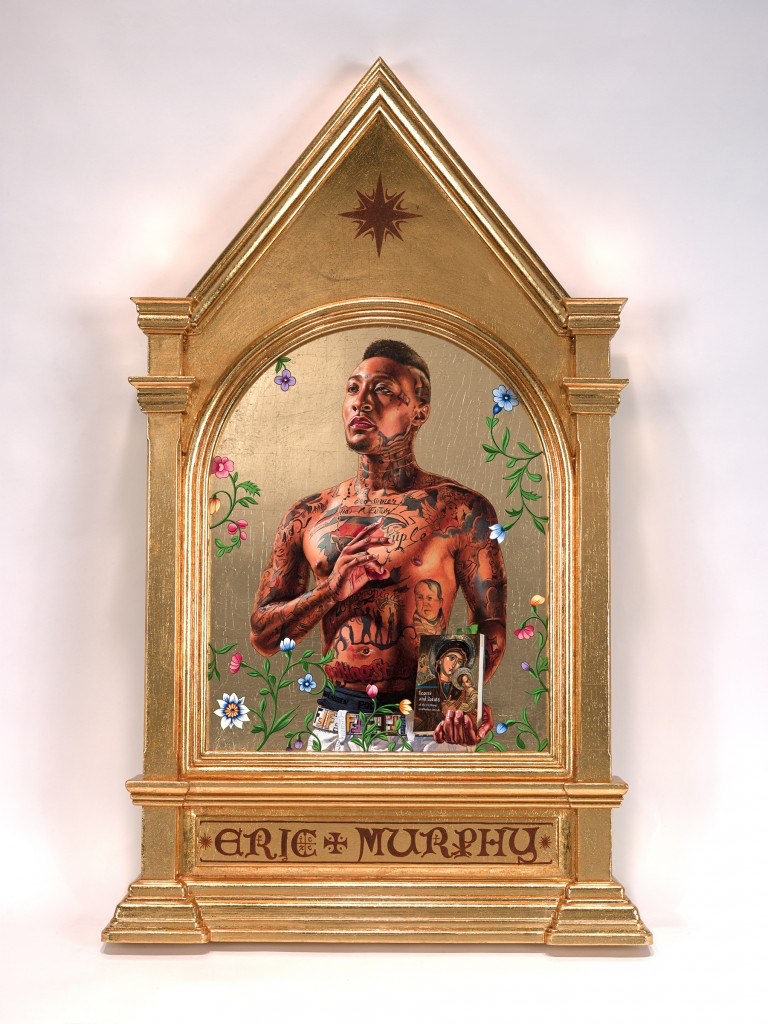 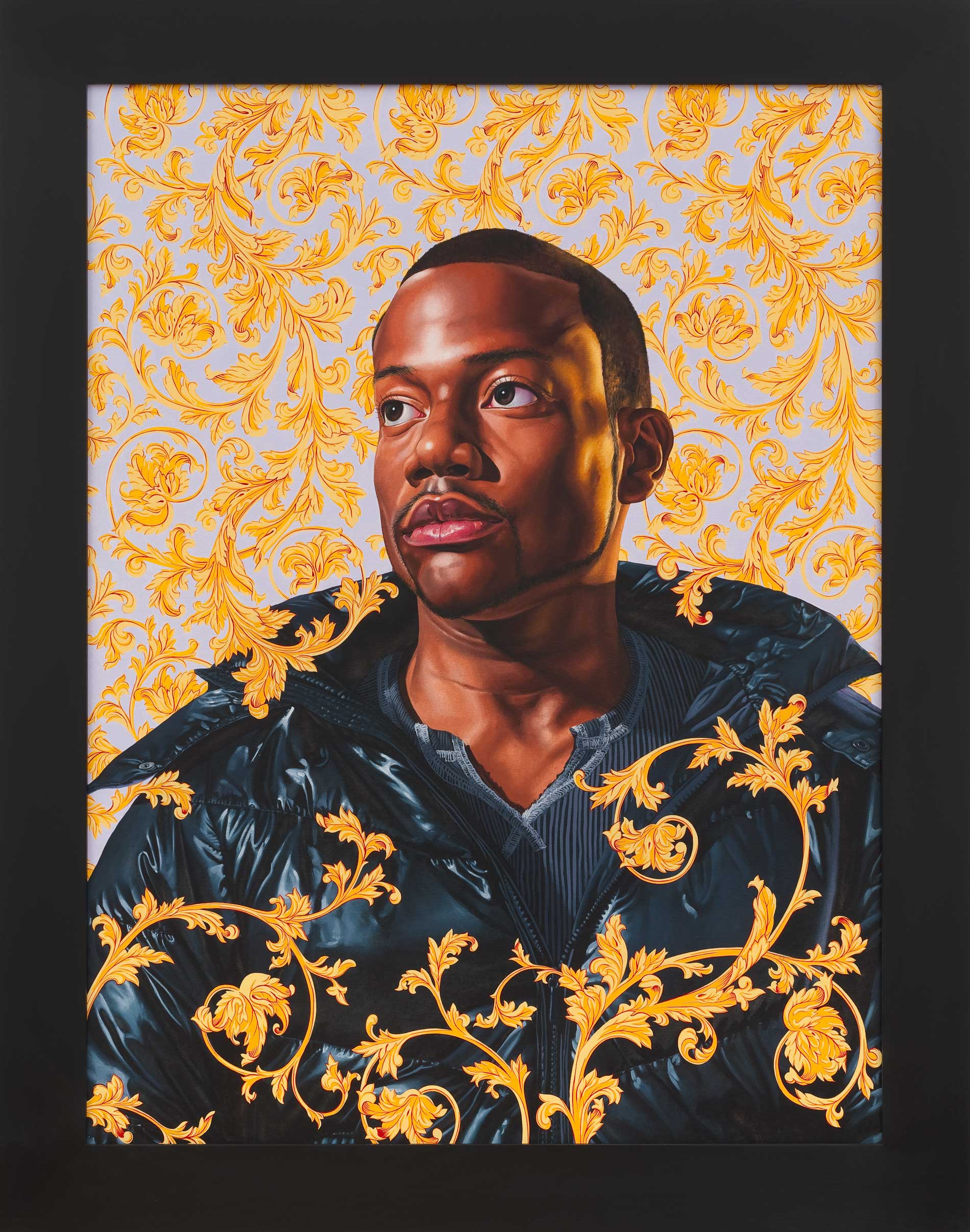 Presidential Portrait Article
Artist Website
[Speaker Notes: HipHop portrait artist Kehinde Wiley has been creating portraits for much of his career, in which he infuses natural imagery, fabric pattern and traditional European Poses and painting technique. He has been selected to paint Obama’s presidential portrait which demonstrates his personality. If you choose to do a portrait of yourself or another person please ensure that you are capturing their essence (similar to the caricature that we previously created).]
CHUCK CLOSE
SLAM Website
Artist In Action
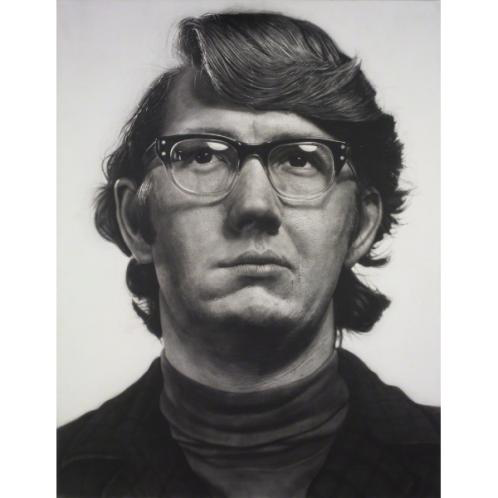 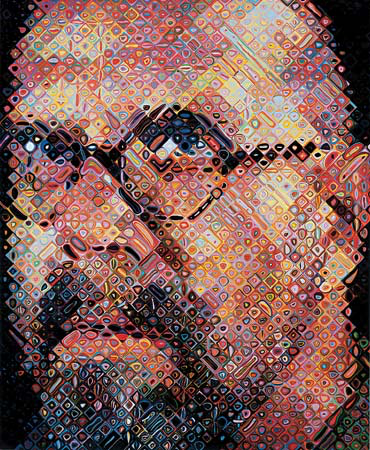 [Speaker Notes: The image to the right is a self-portrait completed by Chuck Close and the image to the left (found at St. Louis Art Museum) is an image of his friend “Keith” which was created as a series of hyper-realistic images of his friends and family in the 60s. Chuck Close demonstrates what it means to have an artistic process.]
GRID DRAWING
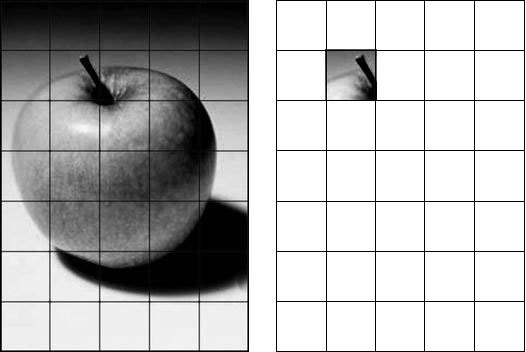 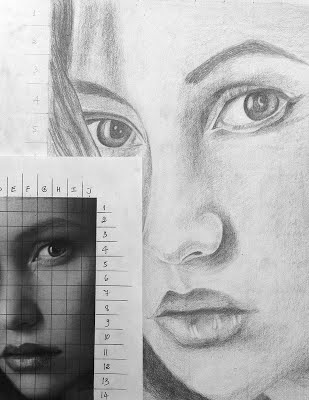 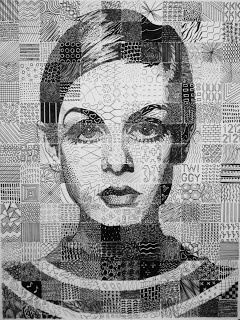 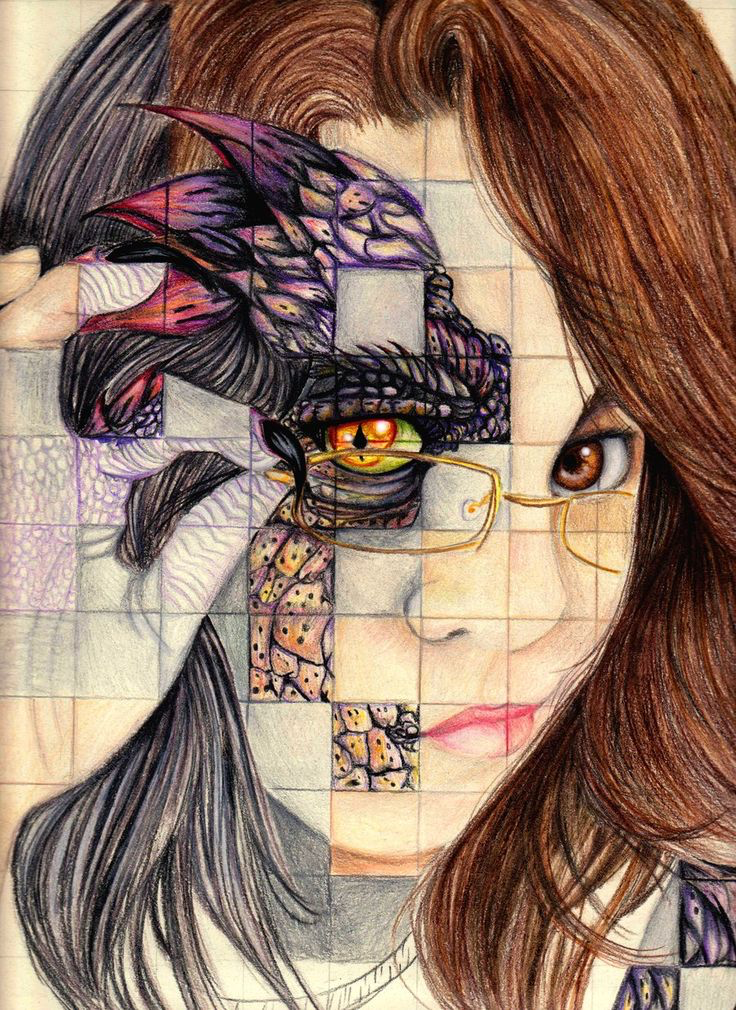 A grid can be applied to any image; it creates a reference structure for recreating an image
[Speaker Notes: One of the processes he uses is to apply a grid to the surface. This is just a tool; it may work for SOME of those interested in doing portraiture; it creates reference points to be more realistic. You can still alter what you do with the grid when applying the image (warp the grid, layer multiple images or simplify the image) and apply any technique or style to the surface.]
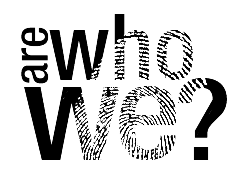 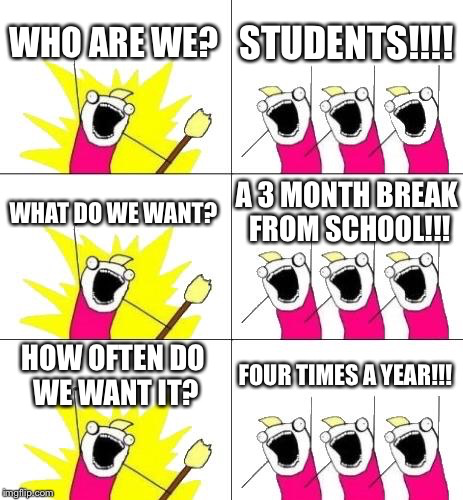 [Speaker Notes: Rather than exploring concepts about yourself or other individuals you can focus on a specific subset of people. We can identify in many ways; you may be able to use elements of your coggle to determine these personal attributes.]
WHO ARE WE?
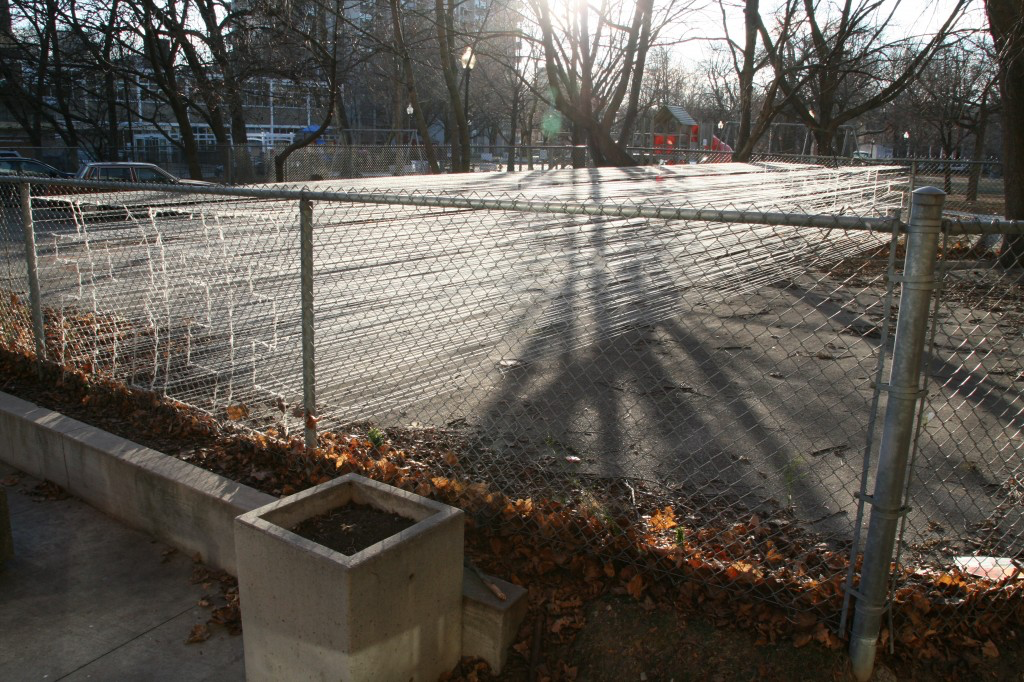 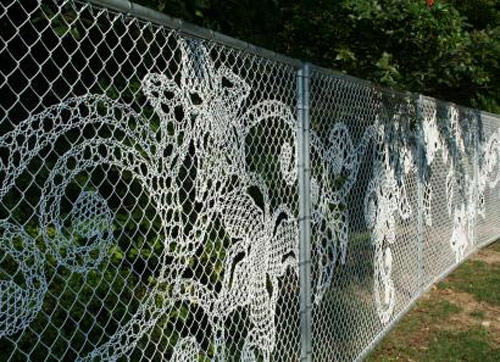 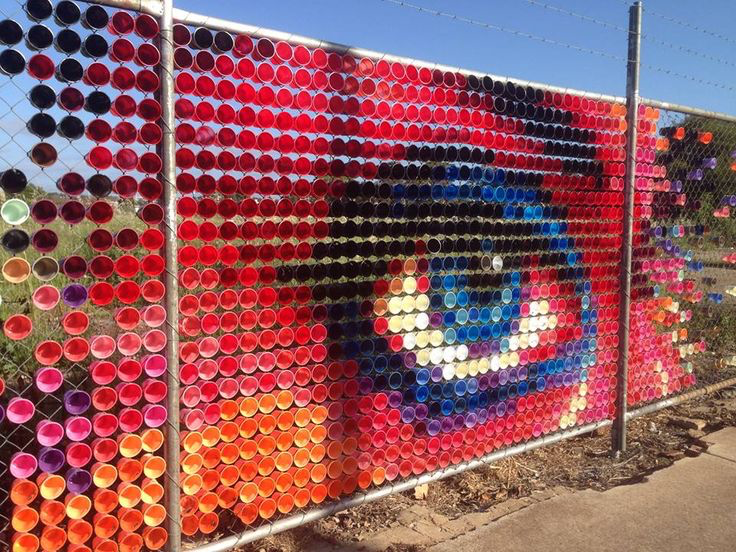 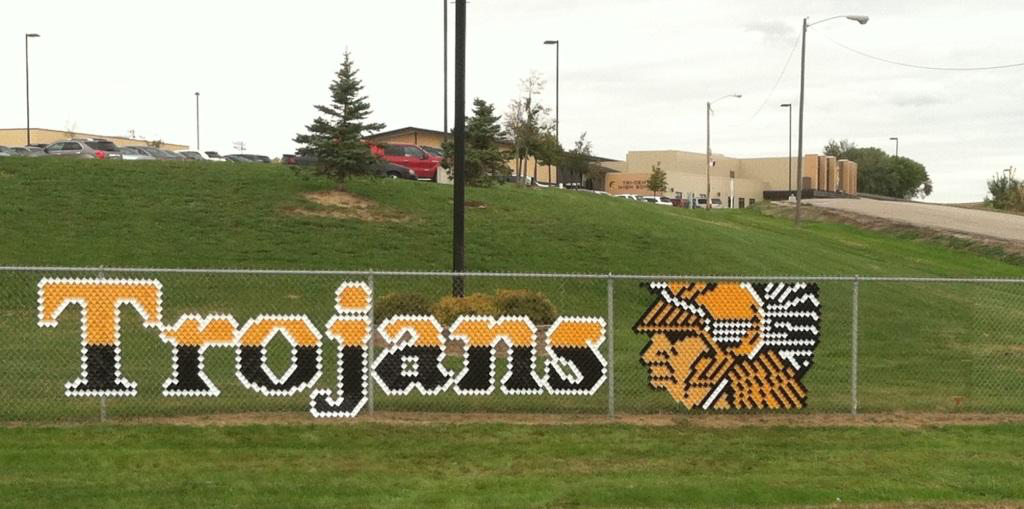 [Speaker Notes: Many artists decide to explore what it means to be a part of a group of persons (writers, punks, students/learners, atheists, chefs, etc.) and to express that to an audience or the public 2. Typographical string installation, located in Grange Park, Toronto by Canadian artist Sean Martindale. In 24hrs, Sean used 21,633 feet of salvaged nylon string to write the word “FREE”. 3. The Dutch design firm Demakersvan created this lace chain-link fence in response to a challenge by the Design Center at Philadelphia University 4. Street artist duo Hyde & Seek create funny, unexpected art around Adelaide- this is a neat idea that can be seen at High Schools around the country.]
MARY MARCH
Artist Website
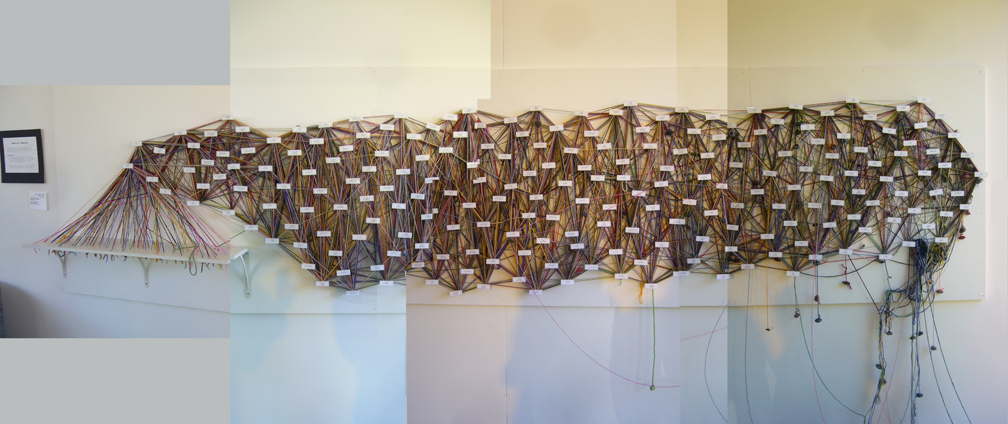 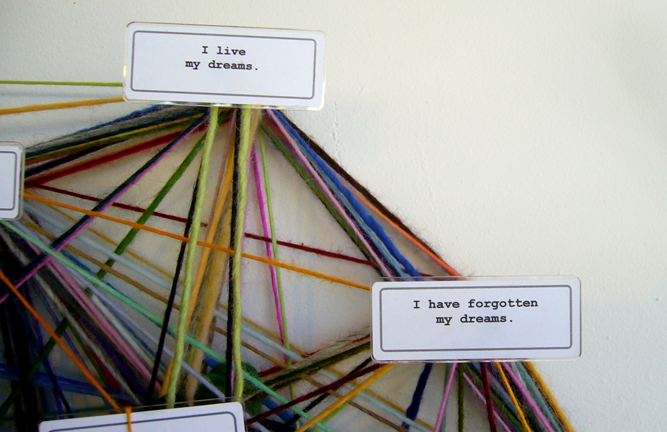 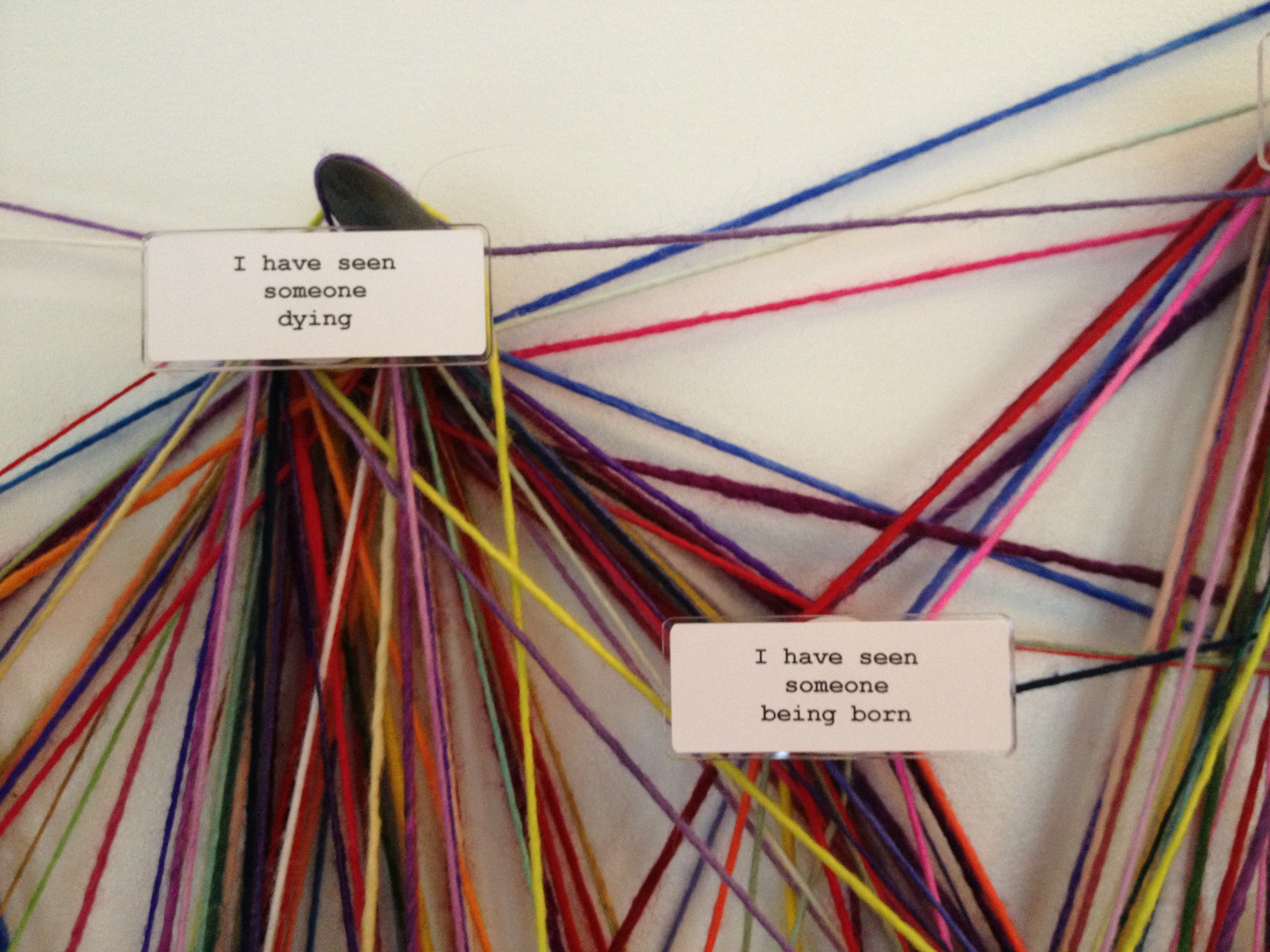 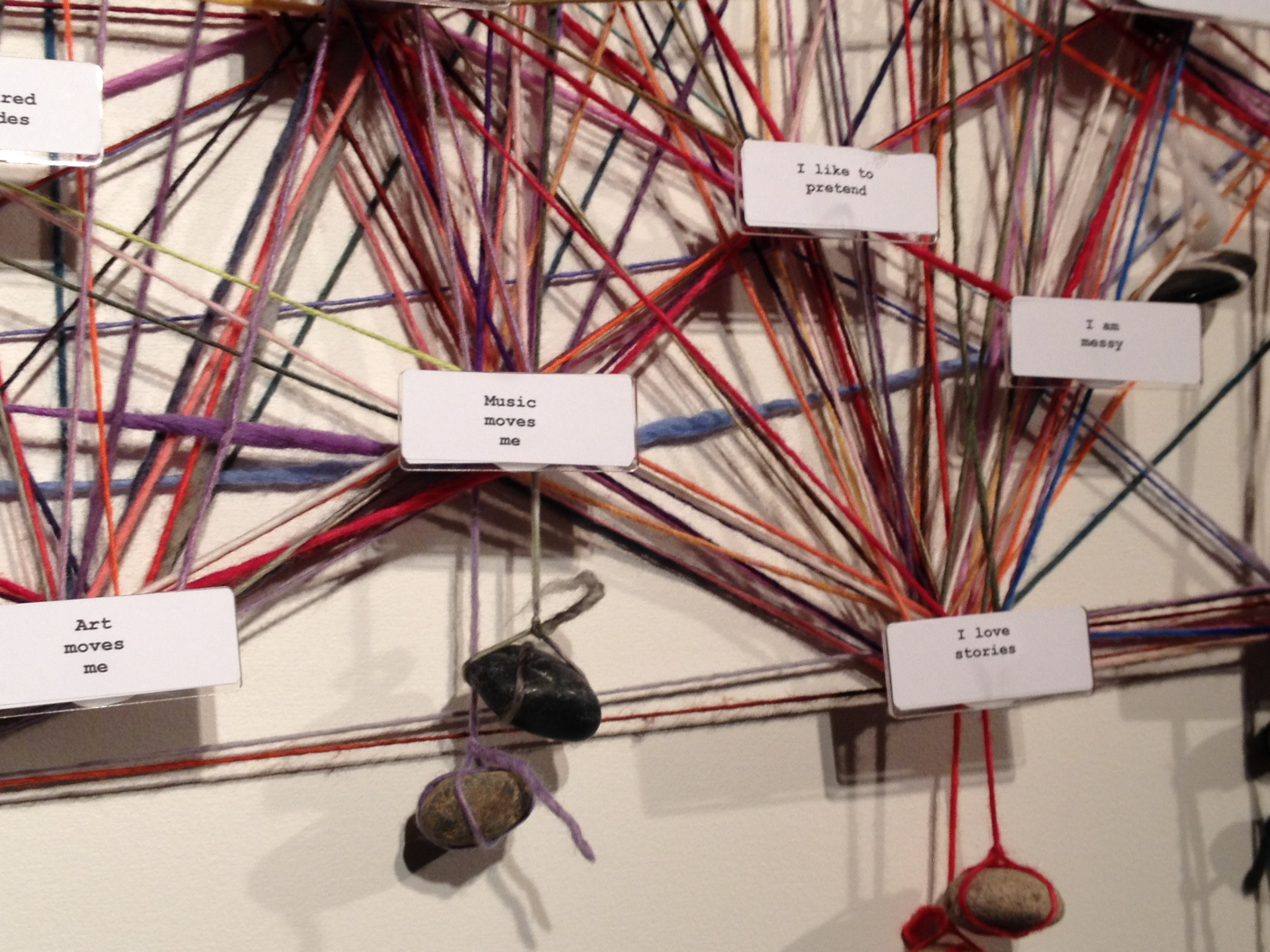 [Speaker Notes: This is an image of the Identity Tapestry. On the wall are posted statements onto which viewers/participants in the artwork wrap strings to represent their personal feelings. The resulting tapestry is a form of data collection and represents the community of museum goers. In her artist’s statement Mary March states: “The root of my work is exploring both the individual person and humanity through identity, relationships, diversity, and commonality.  How do we define ourselves and each other?”]
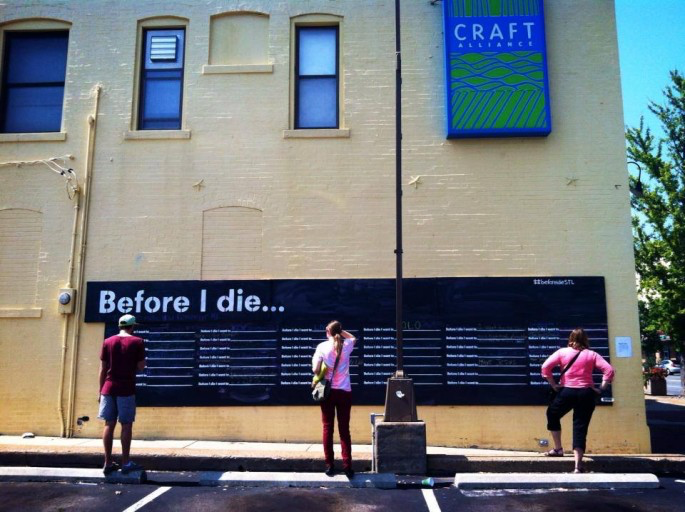 CANDY CHANG
“Candy Chang and writer James A. Reeves have developed this space to examine our common anxieties, contemplate mortality, and better understand what it means to be human.”

The wall has been re-created over 2,000 times in 76 countries, 38 languages and now many new variations have formed.

The two images to the right are from one of the installations in St. Louis at Craft Alliance in the Loop.
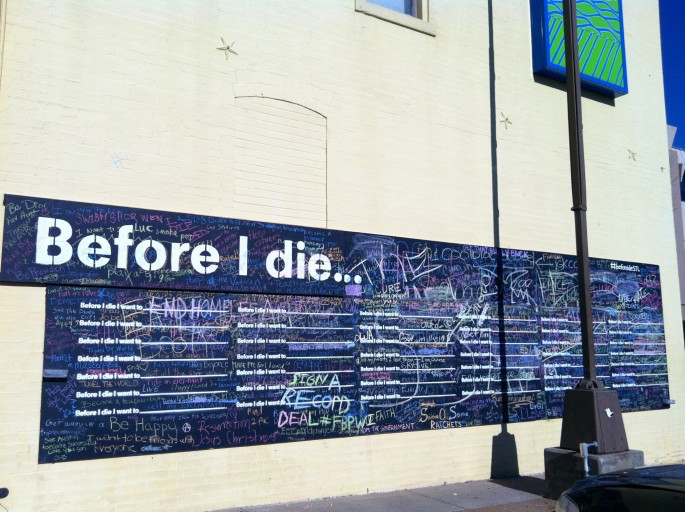 Website
[Speaker Notes: It can be fun to be a participant in an artwork like this because it makes you feel like a part of a community or at least that your voice is being heard. I was able to write on the board placed in the Grove on Manchester Road. Mainly people take these artworks seriously but with any participatory artwork you have to accept whatever people do with it; that is their expression. Keep that in mind if you choose to create a participatory piece.]
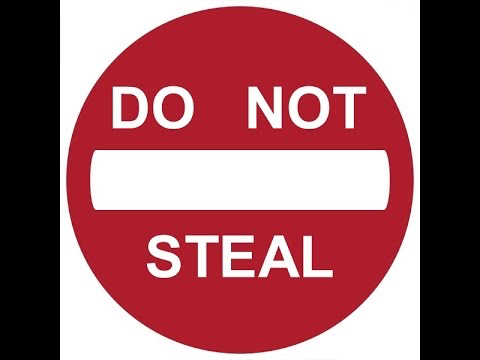 ARTWORK of the WORLD
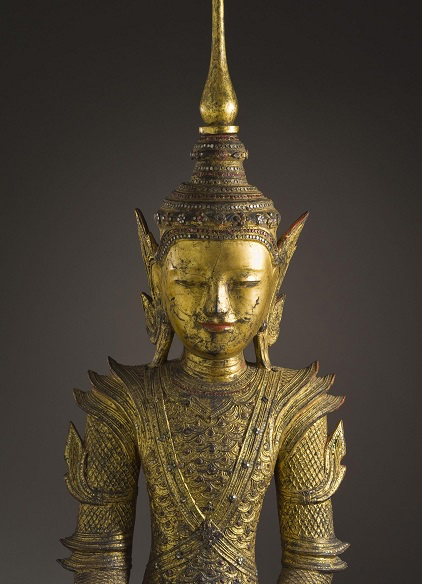 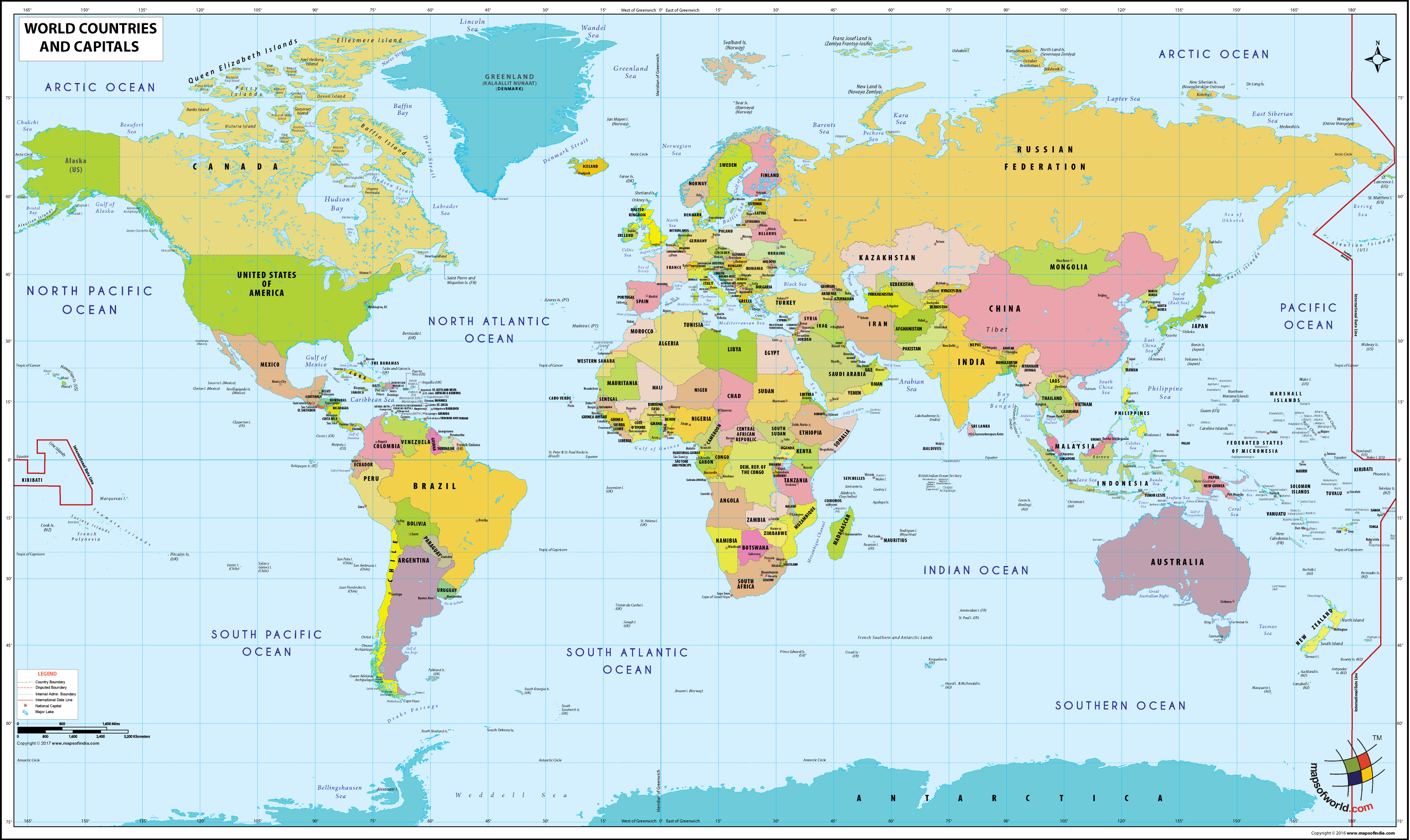 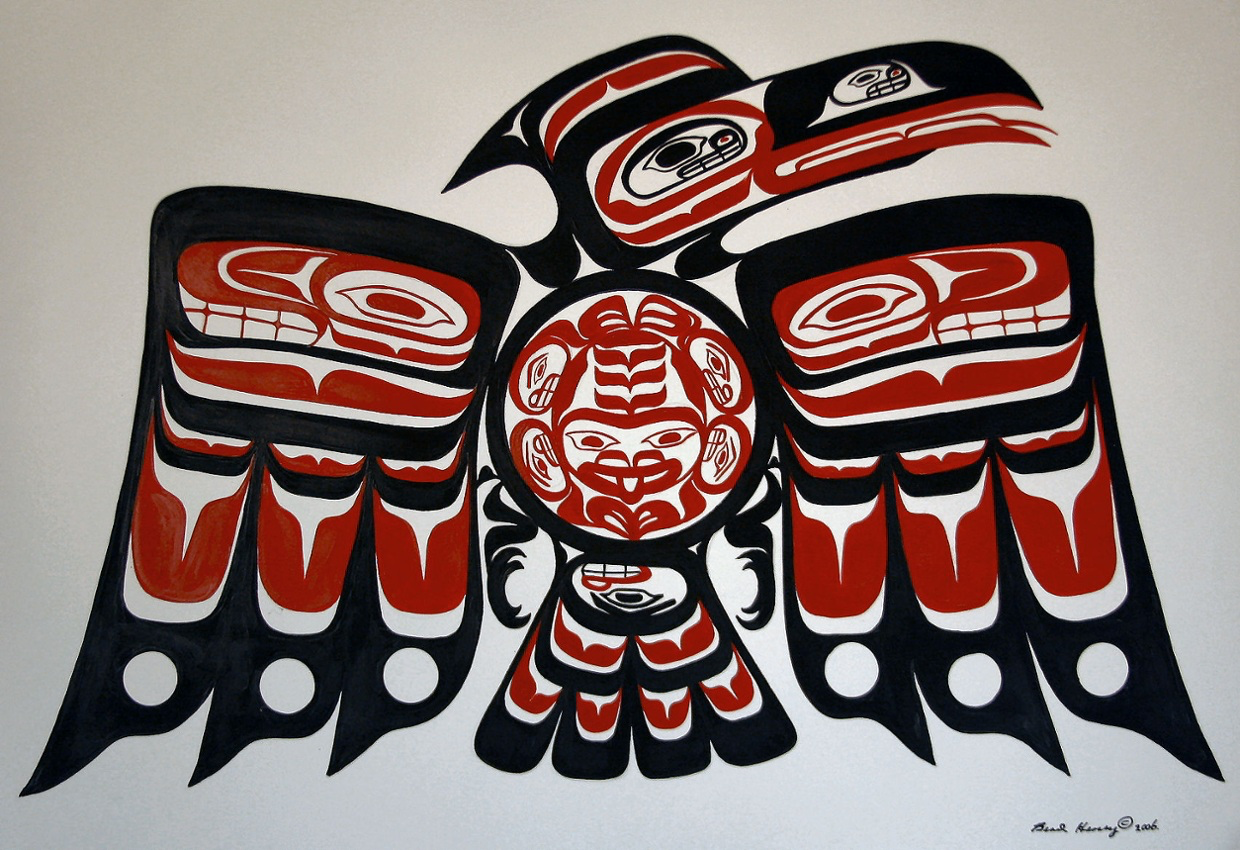 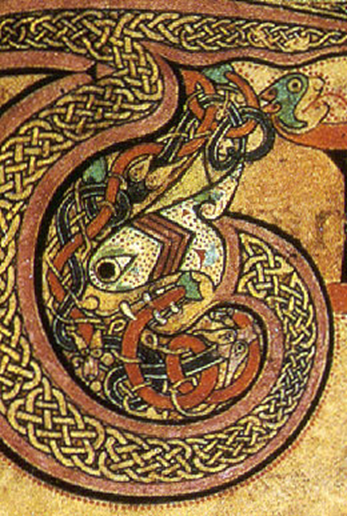 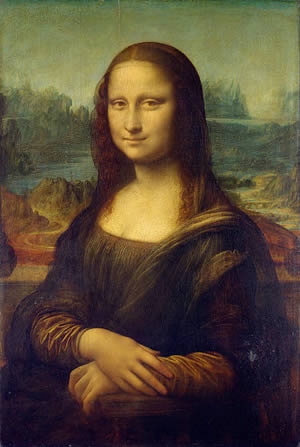 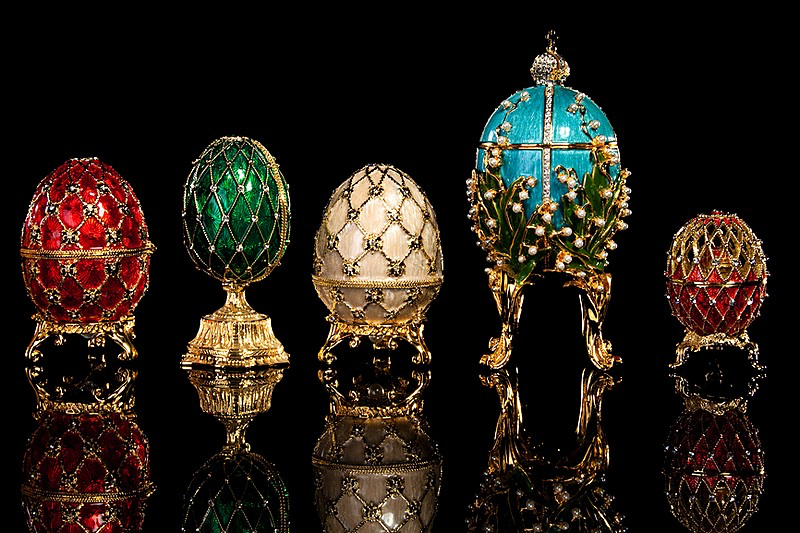 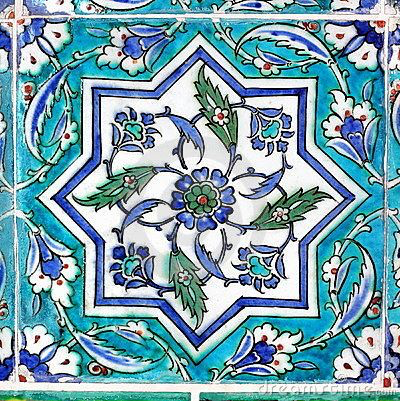 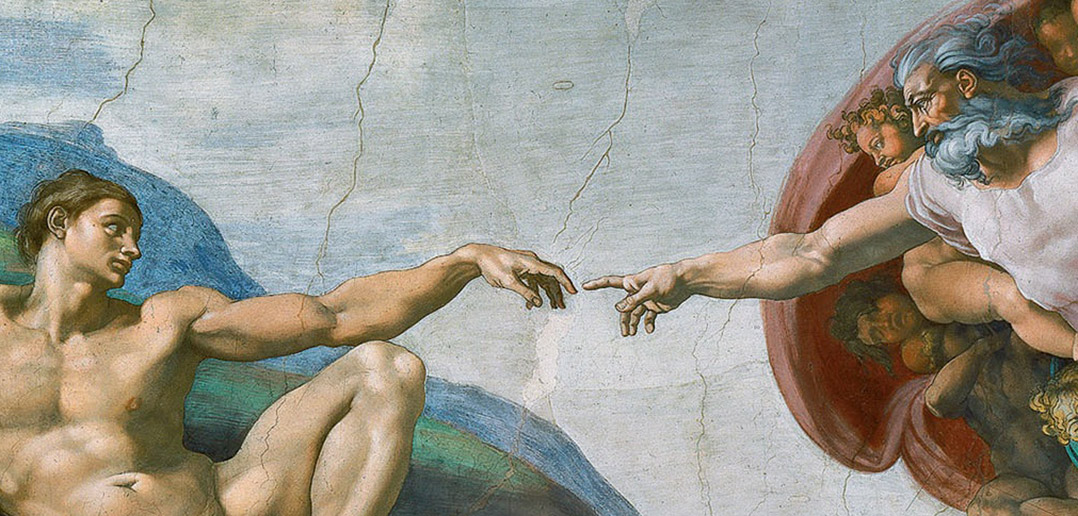 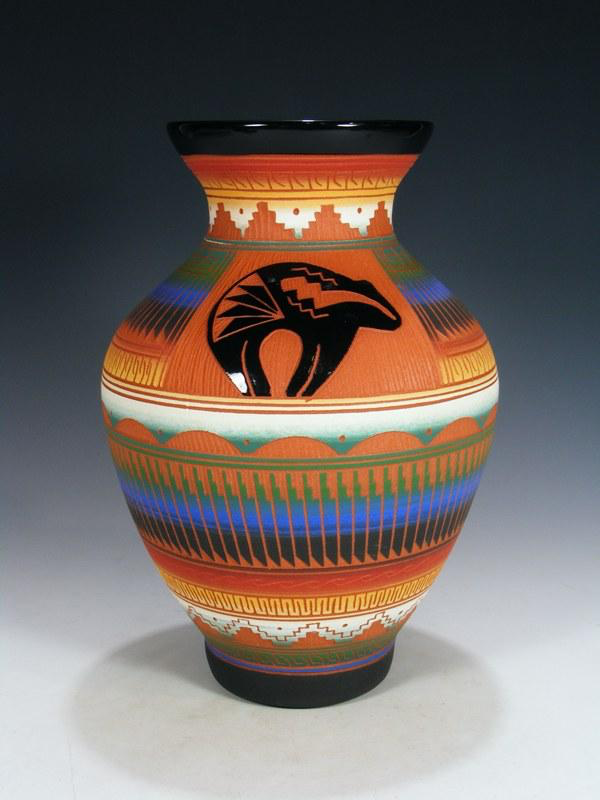 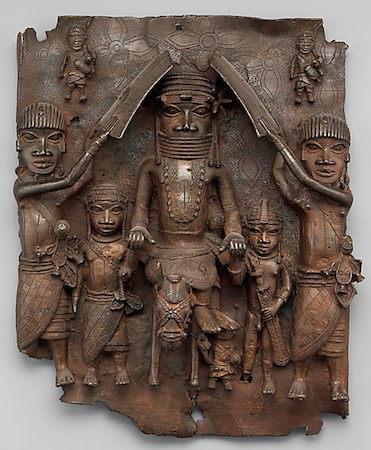 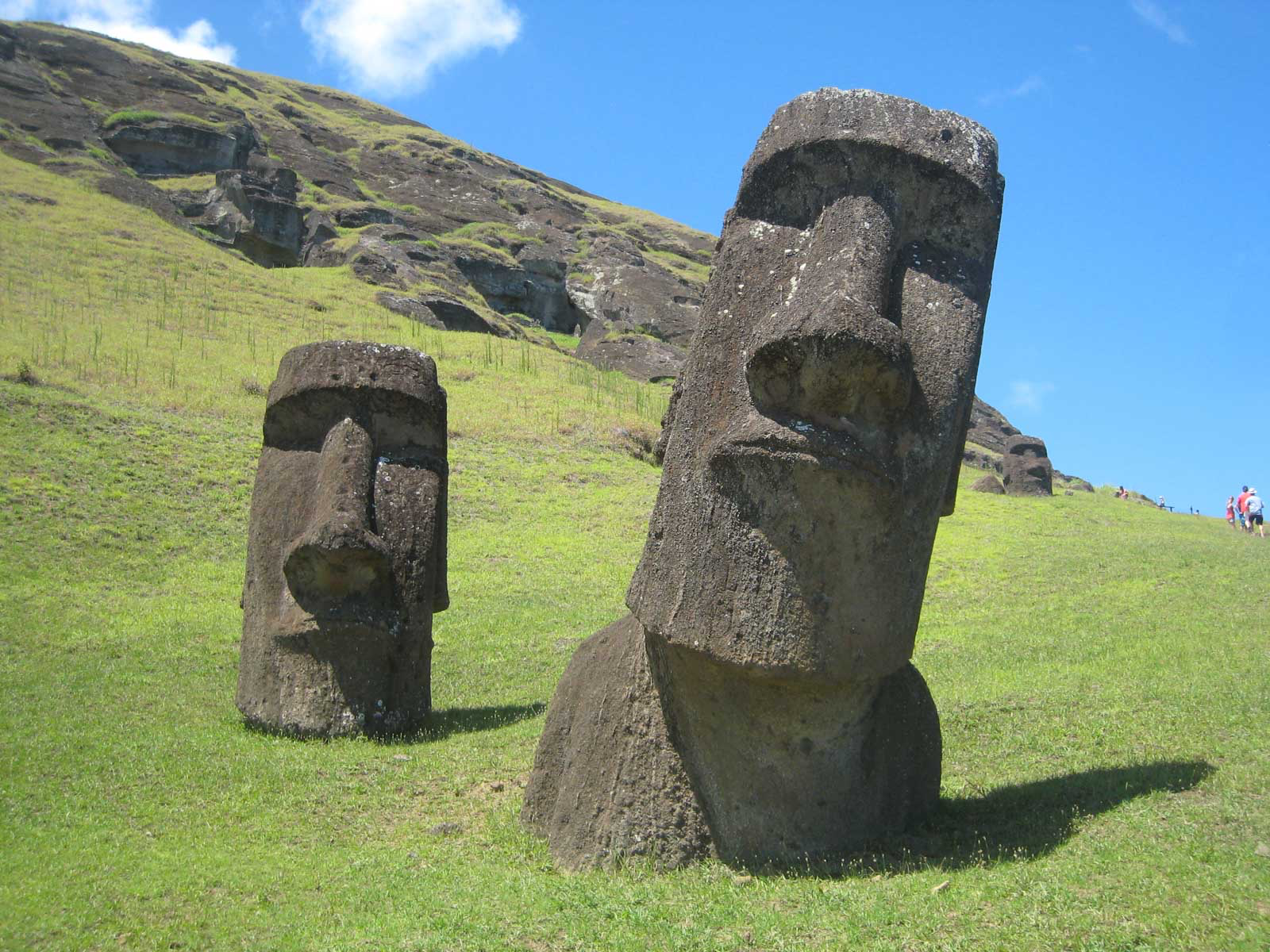 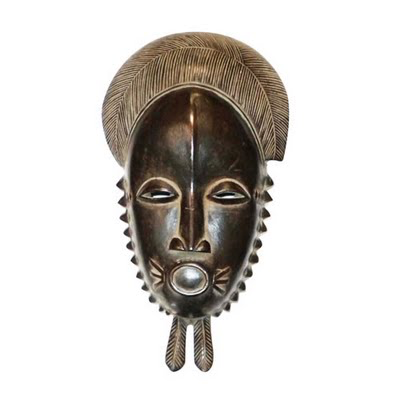 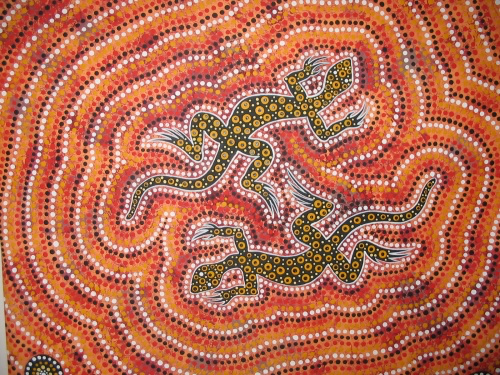 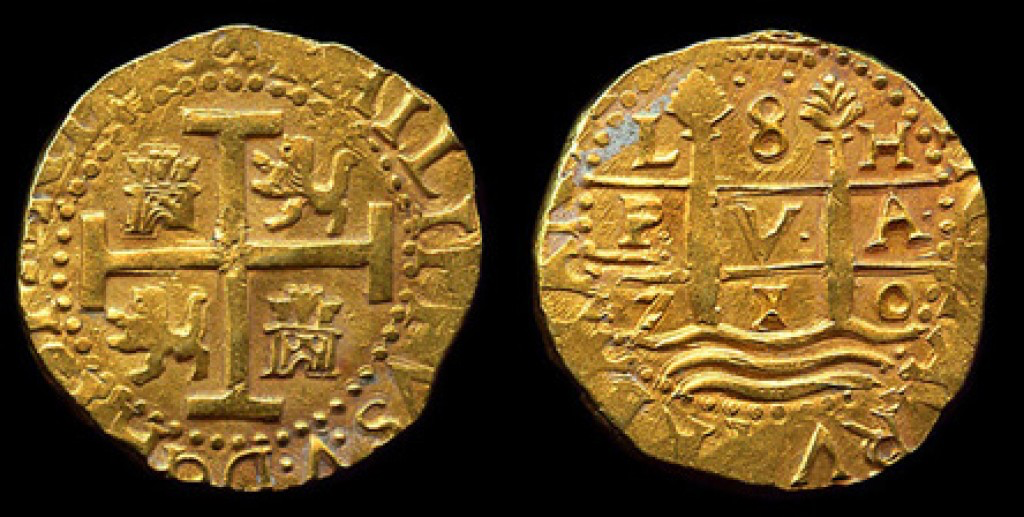 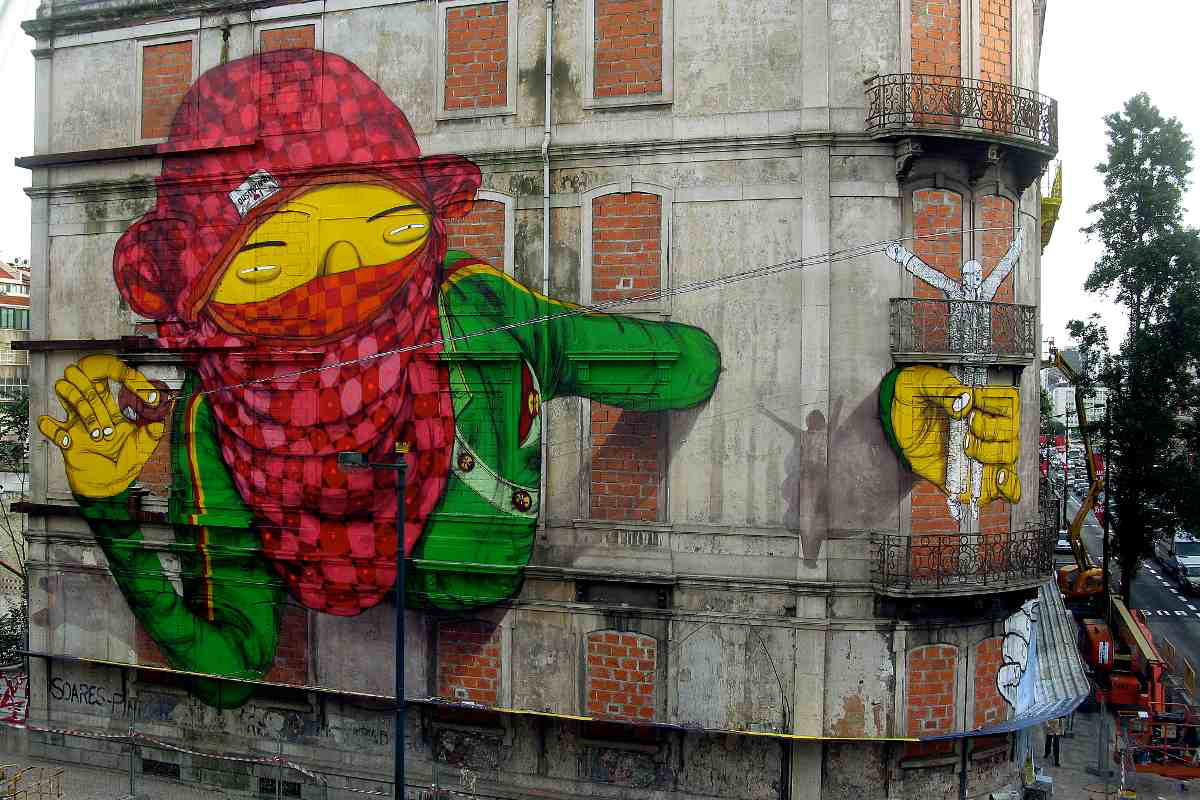 [Speaker Notes: Reminder: Your artwork could be based off of inspirations from other cultures, past and present. This slide represents artwork from different areas around the world which could be used as inspiration for final projects. 

That being said, remember and cite your sources. You can use a style, artwork or artist for inspiration without copying what they’ve created. If you have questions about what that is please let me know.]
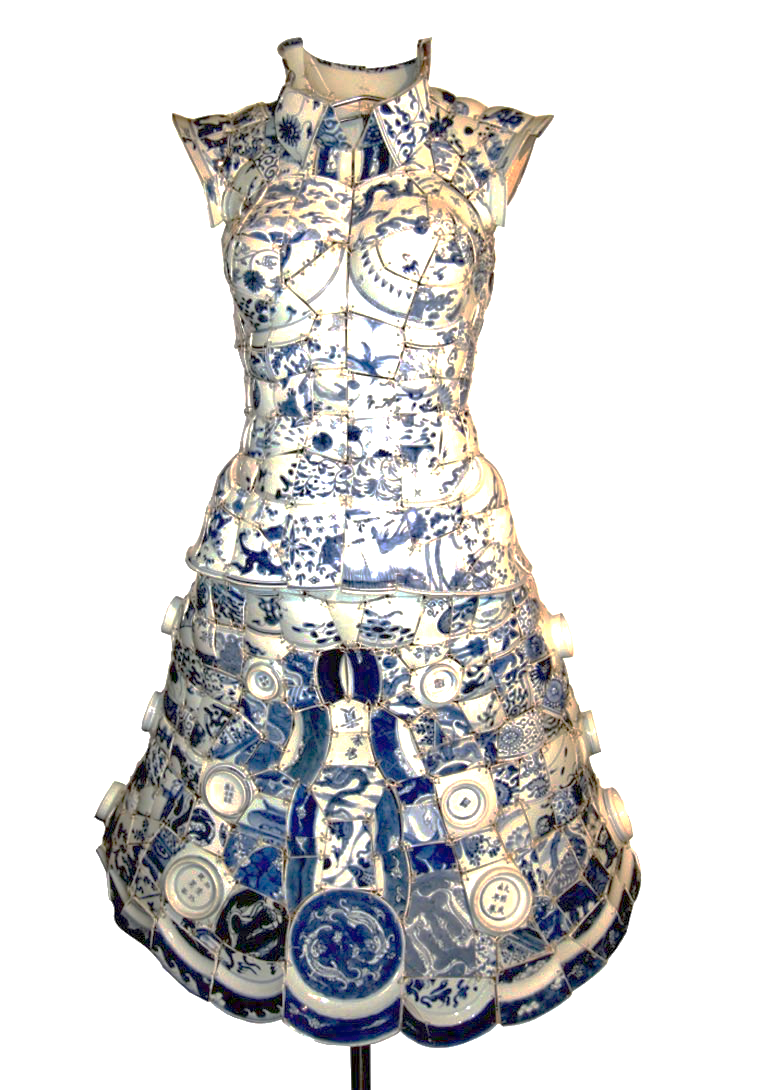 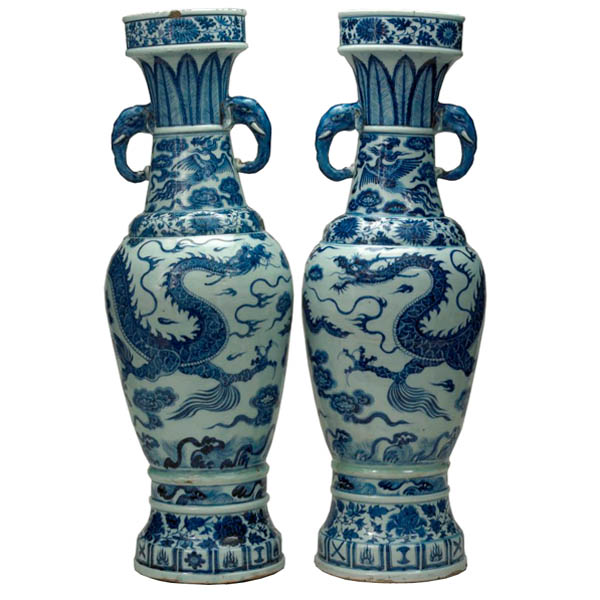 LI XIAOFENG
Red Gate Gallery
[Speaker Notes: Li Xiaofeng is an artist from Beijing who takes shards of traditional ceramics from the song, ming, yuan and qing dynasties, sews them together on a leathe]
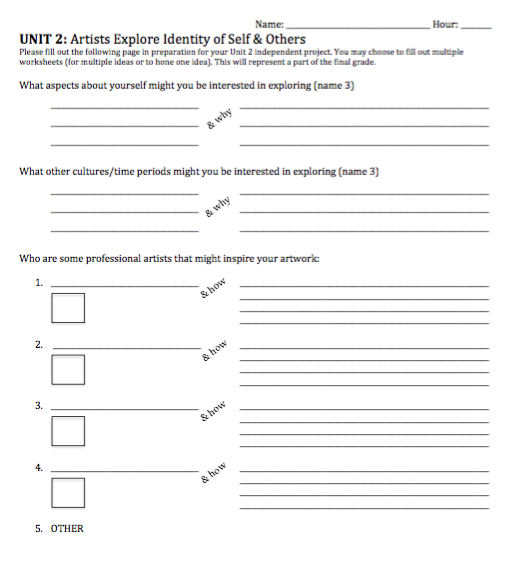 RESEARCH
This worksheet will be filled out using a computer in class and will be turned in as a part of the final product. The minimum expectation is that you put thorough thought and effort into the completion of this worksheet; you may choose to do more to prepare for your final artwork.
[Speaker Notes: Students will have access to computers for 2 days in class to prepare for their independent projects. This may include researching techniques, finding inspirations & imagery. This will be turned in as a part of the final grade for this project. THE GOAL IS TO EXPAND and then come back.]